Edmond Halley
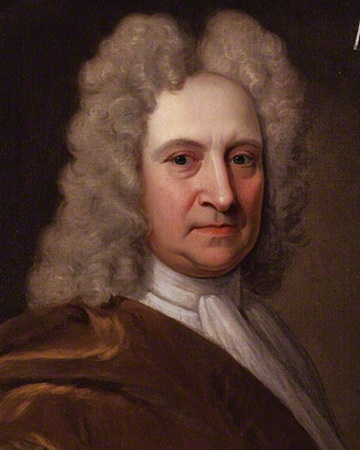 Fait par Elliot Lagrange
Période de temps: 17ème siècle au 18ème
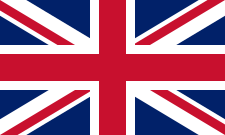 Nationalité: Anglais
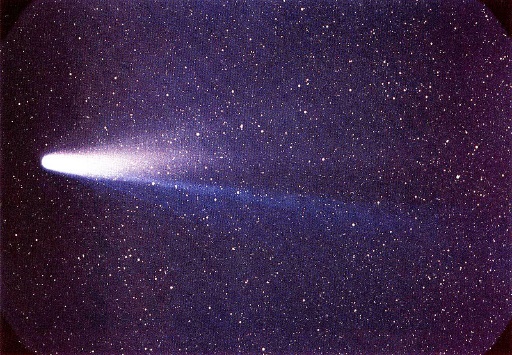 Découverte:
Anecdote: Halley est mort avant de voir la comète